IBIC- Del 3Systematik
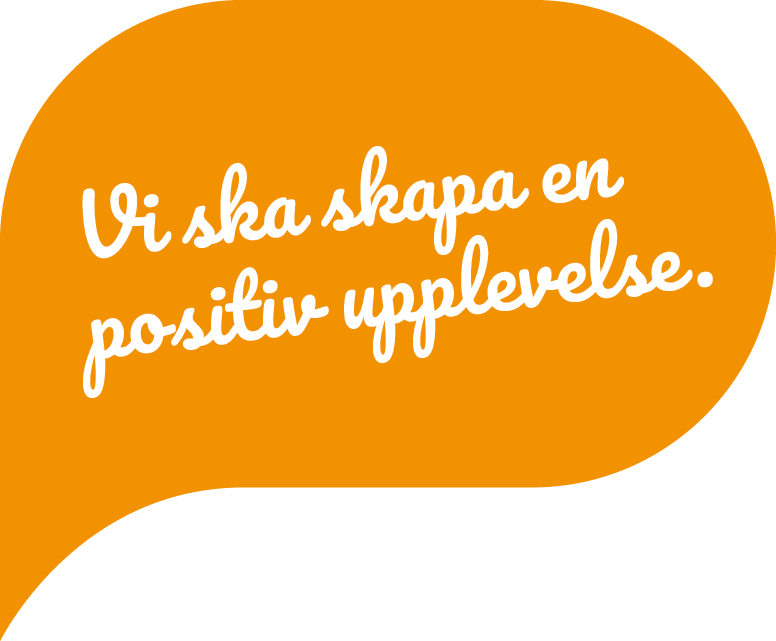 [Speaker Notes: Den tredje delen i den lokala utbildningen i Söderköping gällande IBIC handlar om systematiken. Vi kommer gå igenom de olika delarna i strukturen för IBIC vilka är uppdraget, genomförandeplanen, journalanteckningar och uppföljningen.]
Den här PowerPoint-presentationen innehåller talarmanus som stöd för att kunna hålla en dragning själv. Presentationen finns även inspelad med Fredrika Billborn, sakkunnig, som föredragshållare. 

	Länk till den inspelade versionenPresentationen och inspelningen är framtagna i mars 2023.
Uppdrag
Ett uppdrag från handläggaren till utföraren består av:

Relaterade faktorer. Information om den enskilde som är viktig.
Aktuella livsområden. Uppgifter kring den enskildes egna förmågor och behov i de livsområden som personen uppger sig ha behov av hjälp och stöd med.
Bedömning av behov och målsättning. I ”Bedöma behov” framgår bedömningen i de livsområden som den enskilde uttryckt behov av stöd med och vad hen klarar själv i de aktiviteterna. Här anges även den enskildes nulägesförmåga i en aktivitet och vad som är målet vid nästa handläggaruppföljning.
Beslut. Beslutet anger vilka insatser som ska tillgodose de beskrivna behoven samt vilken tidsperiod beslutet gäller.
[Speaker Notes: Vi börjar med uppdraget. Uppdraget skickas från handläggaren till utföraren och består av fyra olika delar vilka är relaterade faktorer, aktuella livsområden, bedömning av behov och målsättning samt beslut. 
Relaterade faktorer är information om den enskilde som är viktig att veta. 
Inom aktuella livsområden finns det uppgifter om den enskildes egna förmågor och behov inom de olika livsområdena som den enskilde har behov av stöd och hjälp inom. 
Tredje delen handlar om bedömning av behov och målsättning. I bedöma behov framgår bedömningen inom de livsområden den enskilde har behov av stöd och hjälp med. Det anges även den enskildes nulägesförmåga i en aktivitet och vad som är målet vid nästa handläggaruppföljning. 
Sista punkten gäller beslut. I beslutet anges vilka insatser som ska tillgodose de beskrivna behoven samt för vilken tidsperiod beslutet gäller.]
En del i IBICs systematik är att det är tydligt vem som uppgett informationen. Det är därför i uppdraget uppdelat under två rubriker:
Uppgifter från individen
Uppgifter från andra

Anledningen är för att stärka och synliggöra den enskildes delaktighet och inflytande.
[Speaker Notes: En del i IBICs systematik är att det är tydligt vem som uppgett informationen. I uppdraget finns det därför två olika rubriker med uppdelningen:
Uppgifter från individen
Uppgifter från andra

Anledningen till att det är uppdelat på det viset är för att stärka och synliggöra den enskildes delaktighet och inflytande.]
Exempel på systematiken- att information är uppdelad för att tydliggöra vem som säger vad
Aktuella livsområden

Hemliv
Uppgifter från individen
Anna uppger vid hembesök att hon dammar och gör det i sin egen takt, hon har svårt med dammsugning av golv och våttorkning. Hon orkar inte och har svårt med balansen, uppger hon. Anna säger att hon vill fortsätta damma själv men att hon inte tror att hon kommer städa golv, kök och toa igen.

Uppgifter från andra
Dottern Christina säger att Anna inte har orkat städa på snart två år och att det kommer vara svårt för henne att hjälpa sin mamma regelbundet med städning framöver.
[Speaker Notes: Här är ett exempel på det som nämndes på förgående bild gällande uppdelningen.

Under livsområdet Hemliv finns det dels uppgifter som är lämnade av individen, dessa är:
Anna uppger vid hembesök att hon dammar och gör det i sin egen takt, hon har svårt med dammsugning av golv och våttorkning. Hon orkar inte och har svårt med balansen, uppger hon. Anna säger att hon vill fortsätta damma själv men att hon inte tror att hon kommer städa golv, kök och toa igen.

Det finns även uppgifter från andra under rubriken hemliv, i det här fallet kommer uppgifterna från dottern Christina och är följande:
Dottern Christina säger att Anna inte har orkat städa på snart två år och att det kommer vara svårt för henne att hjälpa sin mamma regelbundet med städning framöver.]
Bedöma behov- bedömningsinstrumentet
När en enskild ansöker om stöd gör handläggaren i samband med det en bedömning av den enskildes nuvarande förmåga i aktiviteten enligt bedömningsinstrumentet i IBIC.
[Speaker Notes: Inom IBIC finns det något som kallas för bedömningsinstrument. När en enskild ansöker om stöd gör handläggaren i samband med det en bedömning av den enskildes nuvarande förmåga i aktiviteten enligt bedömningsinstrumentet i IBIC.]
Bedömningsfaktorer
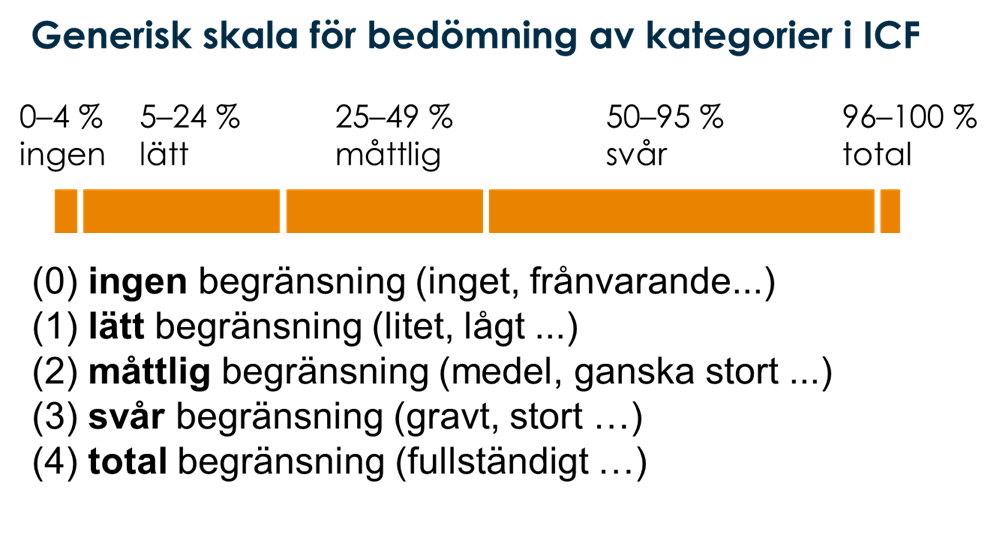 Notera att skalas olika delar inte är lika stora.
[Speaker Notes: Bedömningsfaktorer används inom de olika livsområdena, förutom för personer som vårdar eller stödjer. 
Som stöd för att göra likvärdiga bedömningar används alltså en generell bedömningsskala för att avgöra hur stor svårighetsgraden är för personen inom olika livsområden. 

Bedömningen görs i 5 steg, handläggaren bedömer samma sak med samma skala vilket gör bedömningarna mer likvärdiga. Bedömningen ger ett underlag för att följa upp målet, det avsedda funktionstillståndet samt hur stor personens begränsning i att utföra en aktivitet bedöms vara vid nästa uppföljning.]
Bedömt funktionstillstånd
Handläggaren anger i uppdraget hur den enskilde klarar momenten i nuläget. Nuläget kallas i IBIC för Bedömt funktionstillstånd.

Vid uppföljning är det målet vad det gäller den enskildes egna förmåga som följs upp. Målet är ofta att det ska bli mindre eller samma begränsning i aktiviteten som i det bedömda funktionstillståndet, dvs att den enskilde ska bibehålla eller förbättras i sin förmåga.
[Speaker Notes: Nuläget i IBIC kallas för Bedömt funktionstillstånd. I uppdraget anger handläggaren hur den enskilde klarar ett moment i nuläget, alltså deras bedömda funktionstillstånd. 
Vid uppföljning är det målet vad det gäller den enskildes egna förmåga som följs upp. Målet är ofta att det ska bli mindre eller samma begränsning i aktiviteten som i det bedömda funktionstillståndet, det vill säga att den enskilde ska bibehålla eller förbättras i sin förmåga.]
Avsett funktionstillstånd
När handläggaren bedömt funktionstillstånd sätter handläggaren och den enskilde upp en målsättning för hens egen förmåga i aktiviteten. Målsättningen kallas Avsett funktionstillstånd.
[Speaker Notes: När handläggaren bedömt funktionstillstånd sätter handläggaren och den enskilde upp en målsättning för hens egen förmåga i aktiviteten. Målsättningen kallas Avsett funktionstillstånd.

Bedömningen tar hänsyn till om den enskilde har ett hjälpmedel och bedömningen görs efter hur den enskilde klarar aktiviteten med sitt hjälpmedel.]
Bedömt behov av insatsen
I uppdraget ger handläggaren även en första anvisning om arbetsmetod. Handläggaren tar ställning till om insatsen kan vara av kompenserande eller stödjande/tränande karaktär.
[Speaker Notes: Nästa steg i uppdraget är bedömt behov av insatsen. I uppdraget ger handläggaren även en första anvisning om arbetsmetod. Handläggaren tar ställning till om insatsen kan vara av kompenserande eller stödjande/tränande karaktär.]
Kompenserande insats
Innebär att den enskilde behöver hjälp med aktiviteten och har svårt att aktivt delta själv och att utförarna utför momenten åt den enskilde. Även om insatsen är kompenserande bör utförarna ge hen inflytande i planeringen kring hur insatsen utförs.
[Speaker Notes: Kompenserande insats innebär att den enskilde behöver hjälp med aktiviteten och har svårt att aktivt delta själv. Utförarna utför momenten åt den enskilde. Även om insatsen är kompenserande bör utförarna ge hen inflytande i planeringen kring hur insatsen utförs.]
Stödjande/tränande insats
Innebär att den enskilde på något sätt aktivt ska delta i insatsen/aktiviteten. Vid stödjande/tränande insats är målsättningen ofta att öka eller bibehålla den enskildes egen förmåga.
[Speaker Notes: Stödjande och tränande insats innebär att den enskilde på något sätt aktivt ska delta i insatsen eller aktiviteten. Vid stödjande och tränande insats är målsättningen ofta att öka eller bibehålla den enskildes egen förmåga.]
Reflektion
Diskutera skillnaden mellan att en insats ska utföras stödjande/tränande eller kompenserande. Vad är positivt med att insatserna delas upp på detta vis i uppdraget? Vad kan vara utmanande?

Om det anges i uppdraget att en insats är kompenserande, hur kan man tänka kring delaktighet från den enskilde?
[Speaker Notes: Denna del är en reflektionsdel. Ni kan med fördel pausa filmen medan ni behandlar denna del. 

Tre och tre, fundera och diskutera:
 skillnaden mellan att en insats ska utföras stödjande och tränande eller kompenserande. Vad är positivt med att insatserna delas upp på detta vis i uppdraget? Vad kan vara utmanande?

Samt

Om det anges i uppdraget att en insats är kompenserande, hur kan man tänka kring delaktighet från den enskilde?






Kommentar: I uppdraget ges en första anvisning om hur personalen ska jobba som är kopplad till vilken målsättning som finns med att stödet beviljas. 

Det blir tydligare uppdrag när det framgår vilket behov som brukaren har och om det ska tillgodoses med en insats av kompenserande karaktär eller en insats där målsättningen är att bibehålla eller öka funktioner. För att det ska vara möjligt att bibehålla eller öka en brukares förmåga krävs att insatserna genomförs på ett tränande eller stöttande sätt där den enskilde utför så mycket som möjligt själv. 

Utmaningen är att hitta arbetssätt i praktiken för detta, och att det ibland krävs att brukaren gör eller försöker själv, vilket kan ta mer tid än om personal gör åt brukaren. 

Kommentar: Om den enskilde själv inte är med och utför momentet, då insatsen är kompenserande, bör personal göra den enskilde delaktig i planeringen av utförandet. Man kan vara lyhörd för önskemål och behov om den enskilde har förmåga att uttrycka det. Att se till att ta till de kommunikationsstöd som krävs om den enskilde har behov av det.]
Övning Bedömning av begränsningsgrad
Gör övning 5-7 i övningshäftet gällande bedömning av begränsningsgrad.
[Speaker Notes: Nu kommer vi till en del i utbildningen där det är dags att plocka fram övningshäftet. Ni ska nu göra övning 5 till 7 i övningshäftet gällande bedömning av begränsningsgrad. Hur lång tid ni lägger på att göra uppgifterna bestämmer ni själva. Pausa därför utbildningen här medan ni gör övningarna.]
Övergripande målsättningar
I uppdraget finns även ett eller flera övergripande mål med de beviljade insatserna. De övergripande målsättningarna är hämtade från lagtexterna, SoL och LSS. Det finns 18 färdiga att välja på utifrån IBIC. 

Exempelvis:
Möjlighet att leva och bo självständigt under trygga förhållanden (SoL- äldre personer)
Frigöra och utveckla den enskildes resurser (SoL- alla åldrar) 
Främja full delaktighet i samhällslivet (LSS- personer med funktionsnedsättning)
Stärka förmågan att leva ett självständigt liv (LSS- personer med funktionsnedsättning)
[Speaker Notes: I uppdraget finns även ett eller flera övergripande mål med de beviljade insatserna. De övergripande målsättningarna är hämtade från lagtexterna, SoL och LSS. Det finns 18 färdiga att välja på utifrån IBIC. 

Några exempel är:
Möjlighet att leva och bo självständigt under trygga förhållanden (denna gäller inom SoL för äldre personer)
Frigöra och utveckla den enskildes resurser (Gäller inom SoL för alla åldrar) 
Främja full delaktighet i samhällslivet (Är för personer med funktionsnedsättning inom LSS)
Stärka förmågan att leva ett självständigt liv (Gäller även denna för personer med funktionsnedsättning inom LSS)]
Genomförandeplan
När uppdraget kommit till utförarna är det dags att planera för en genomförandeplan. 

I en genomförandeplan gör man en överenskommelse tillsammans med den enskilde om hur, när och vem (den enskilde eller utförarna) som ska göra vad i de olika delarna av aktiviteten.
[Speaker Notes: När uppdraget kommit till utförarna är det dags att planera för en genomförandeplan. 

I en genomförandeplan gör man en överenskommelse tillsammans med den enskilde om hur, när och vem (den enskilde eller utförarna) som ska göra vad i de olika delarna av aktiviteten.]
Upprättande av genomförandeplan
Genomförandeplanen ska utgå från de bedömda behoven. Den kan med fördel skrivas i ”jag-form” utifrån den enskildes perspektiv. Detta för att tydliggöra att det är den enskildes plan och överenskommelse om hur stödet ska ges. 

Målen med insatsen ska framgå i genomförandeplanen och den enskilde och utförarna kan planera in delmål. Det bör även framgå nästa uppföljning.
Det ska också framgå vilka som delaktiga i framtagandet och på vilket sätt den enskilde varit delaktig.
[Speaker Notes: Genomförandeplanen ska utgå från de bedömda behoven. Den kan med fördel skrivas i ”jag-form” utifrån den enskildes perspektiv. Detta för att tydliggöra att det är den enskildes plan och överenskommelse om hur stödet ska ges. 

Målen med insatsen ska framgå i genomförandeplanen och den enskilde och utförarna kan planera in delmål. Det bör även framgå nästa uppföljning.
Det ska också framgå vilka som delaktiga i framtagandet och på vilket sätt den enskilde varit delaktig.]
Vad ingår från uppdraget?
I genomförandeplanen ska det finnas med vissa uppgifter från uppdraget från handläggaren. De områden som ska finnas med är beskrivna behov och målsättningen. I exemplet på genomförandeplan på nästa sida är det som är hämtat från uppdraget från handläggaren kursiverat.
[Speaker Notes: Vad är det som ska ingår från uppdraget?
I genomförandeplanen ska det finnas med vissa uppgifter från uppdraget från handläggaren. De områden som ska finnas med är beskrivna behov och målsättningen. I exemplet på genomförandeplan på nästa sida är det som är hämtat från uppdraget från handläggaren kursiverat.]
Genomförandeplan utifrån uppdrag- Larrys boendestöd
Hemliv- skaffa varor och tjänster:
Bedömt funktionstillstånd: Lätt begränsning
Avsett funktionstillstånd: Ingen begränsning. 
Bedömt behov av insats: Stödjande/tränande insats. 

(Handläggarens beskrivning i fritext)
Larry kan själv gå och handla varor i affären och frakta hem dem. Han har behov av stöd med att planera inköpslistan, då han har svårt att själv planera för en veckas inköp så att matvarorna räcker veckan ut. 
Målsättningen är att Larry ska bli helt självständig när han tränar på att planera inköpen tillsammans med personal.
[Speaker Notes: Detta är alltså ett exempel på hur en del av genomförandeplanen skrivs enligt IBIC.

Exemplet gäller Larry som har behov av boendestöd. Larry har behov inom livsområdet Hemliv och då mer specifikt gällande att skaffa varor och tjänster.

Från uppdraget framkommer det att Larry har en lätt begränsning för bedömt funktionstillstånd och att det avsedda funktionstillståndet ska vara Ingen begränsning. Han har alltså en lätt begräsning i nuläget och målsättningen är att han inte ska ha någon begräsning gällande att skaffa varor och tjänster. Hans behov av insats är stödjande och tränande. 

I fritext skriver handläggaren: 
Larry kan själv gå och handla varor i affären och frakta hem dem. Han har behov av stöd med att planera inköpslistan, då han har svårt att själv planera för en veckas inköp så att matvarorna räcker veckan ut. 
Målsättningen är att Larry ska bli helt självständig när han tränar på att planera inköpen tillsammans med personal.]
Övning genomförandeplan
Gör övning 8-10 i övningshäftet gällande genomförandeplan.
[Speaker Notes: Nu är det dags att plocka fram övningshäftet igen. Ni ska nu göra övning 8 till 10 i övningshäftet gällande genomförandeplan. Hur lång tid ni lägger på att göra uppgifterna bestämmer ni som sagt själva. Pausa därför utbildningen här medan ni gör övningarna.]
Journalanteckningar enligt IBIC
Anteckningar ska skrivas löpande om hur det går med den enskildes insatser när det framkommer avvikelser från genomförandeplanen. Genomförandeplanen anger ju hur insatserna är planerade att genomföras.
[Speaker Notes: Nästa del i utbildningen berör journalanteckningar enligt IBIC. Anteckningar ska skrivas löpande om hur det går med den enskildes insatser när det framkommer avvikelser från genomförandeplanen. Genomförandeplanen anger ju hur insatserna är planerade att genomföras.]
Avvikelse från genomförandeplanen
En avvikelse från genomförandeplanen handlar oftast om tre olika saker:

En insats genomförs inte
Den enskilde klarar mer själv än tidigare
Den enskilde klarar mindre själv än tidigare
[Speaker Notes: En avvikelse från genomförandeplanen handlar oftast om tre olika saker:

En insats genomförs inte
Den enskilde klarar mer själv än tidigare
Den enskilde klarar mindre själv än tidigare]
Exempel på journalanteckningar
Pekka, journal:

SoL-anteckning 2022-10-01 Omsorgspersonal Anna Svensson
Personlig vård
Pekka säger att han orkar mer än tidigare, han har tvättat och torkat håret själv den senaste veckan. 

SoL-anteckning 2022-10-15, Omsorgspersonal Adam Andersson
Personlig vård
Pekka duschade nästan helt självständigt idag. Han bad om hjälp med att tvätta och torka fötterna. 

SoL-anteckning 2022-12-01, Omsorgspersonal Lena Göransson
Personlig vård
Pekka har duschat självständigt de senaste två gångerna den här veckan. Jag har skickat meddelande till handläggare idag om att Pekka inte verkar ha behov av hjälp med dusch längre.
[Speaker Notes: Här kommer exempel på journalanteckningar som ska skrivas enligt IBIC:

Vi läser ur Pekkas journal:

SoL-anteckning 2022-10-01 Omsorgspersonal Anna Svensson
Personlig vård
Pekka säger att han orkar mer än tidigare, han har tvättat och torkat håret själv den senaste veckan. 

SoL-anteckning 2022-10-15, Omsorgspersonal Adam Andersson
Personlig vård
Pekka duschade nästan helt självständigt idag. Han bad om hjälp med att tvätta och torka fötterna. 

SoL-anteckning 2022-12-01, Omsorgspersonal Lena Göransson
Personlig vård
Pekka har duschat självständigt de senaste två gångerna den här veckan. Jag har skickat meddelande till handläggare idag om att Pekka inte verkar ha behov av hjälp med dusch längre.]
Reflektion
Resonera kring ”vilken är lagstiftarens tanke med att det i SoL och LSS står att vi är skyldiga att dokumentera?”.
[Speaker Notes: Denna del är en reflektionsdel. Ni kan med fördel pausa filmen medan ni behandlar denna del. 

Det ni ska reflektera över är: 
Resonera kring ”vilken är lagstiftarens tanke med att det i SoL och LSS står att vi är skyldiga att dokumentera?”.


Kommentar:
Rättssäkerhetsperspektivet- lika hantering av ärenden
Rätt till insyn för den enskilde
Trygghetsaspekten för både den enskilde och personal 
Informationsöverföring]
Genomförd / Inte genomförd insats
Enligt metoden för IBIC ska utförare systematiskt dokumentera insatser som inte genomförs. Syftet är att det då går att söka hur det gått med en insats och att översikten ska möjliggöra att man ser orsakssamband. 

Socialstyrelsen rekommenderar att det går att välja mellan:
Orsaken ligger hos utförarverksamheten
Begäran från den enskilde
[Speaker Notes: Den här delen behandlar hur utförare ska hantera dokumentation gällande genomförd och inte genomförd insats. Enligt metoden för IBIC ska utförare systematiskt dokumentera insatser som inte genomförs. Syftet är att det då går att söka hur det gått med en insats och att översikten ska möjliggöra att man ser orsakssamband. 

Socialstyrelsen rekommenderar att det går att välja mellan:
Orsaken ligger hos utförarverksamheten
Begäran från den enskilde]
Exempel på inte genomförd insats
Pekka, journal:

SoL-anteckning 2022-11-11, Omsorgspersonal Anna Svensson

Personlig vård

Inte genomförd insats: Dusch
		På begäran eller skäl från individen
		Orsak hos utföraren

Pekka ringde på morgonen och avbokade duschen i morgon, han ska på ett vårdbesök. Han sa att han kan vänta med dusch till fredag.
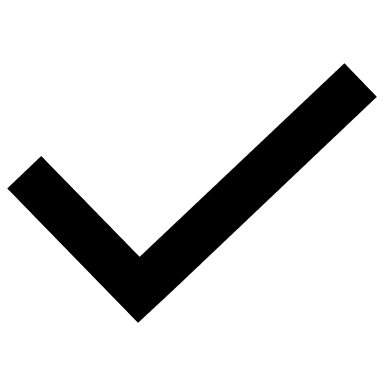 [Speaker Notes: Här är ett exempel på hur det kan se ut när en insats inte är genomförd med anledning av begäran från individen. Vi läser ur Pekkas journal:
SoL-anteckning 2022-11-11, Omsorgspersonal Anna Svensson

Personlig vård

Inte genomförd insats av Dusch På begäran eller skäl från individen

Pekka ringde på morgonen och avbokade duschen i morgon, han ska på ett vårdbesök. Han sa att han kan vänta med dusch till fredag.]
SoL-anteckning 2022-11-23, Omsorgspersonal Adam Andersson

Samhällsgemenskap, socialt och medborgligt liv

Inte genomförd insats: Ledsagning till aktivitet
		På begäran eller skäl från individen
		Orsak utföraren

Jag ringde till Pekka på morgonen, bad om ursäkt och sa att vi tyvärr inte kan hjälpa honom till bridgen idag på grund av magsjuka i personalgruppen.
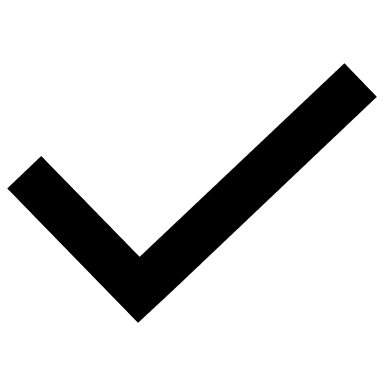 [Speaker Notes: Här även det ur Pekkas journal:

Inte genomförd insats av Ledsagning till aktivitet med anledning av Orsak utföraren.
Omsorgspersonal Adam Andersson skriver:
Jag ringde till Pekka på morgonen, bad om ursäkt och sa att vi tyvärr inte kan hjälpa honom till bridgen idag på grund av magsjuka i personalgruppen.]
Reflektion
Varför är det viktigt att dokumentera varje gång en enskild tackar nej till t.ex dusch?
[Speaker Notes: Nu kommer en till reflektionsdel. När jag läst upp frågan kan ni även här med fördel pausa utbildningen för att kunna diskutera frågan. Dela upp er i smågrupper och reflektera över: Varför är det viktigt att dokumentera varje gång en enskild tackar nej till t.ex dusch?


Kommentar:
Det möjliggör att den som följer upp genomförandeplanen eller insatsen kan se mönster i varför den inte utförs.

Möjliggör att göra bedömning- och kan ge underlag till om den enskilde har fortsatt behov eller ej.

Det är viktigt att visa för både den enskilda, anhöriga med rätten till insyn och ev tillsynsmyndigheten orsaker till varför insatser inte utförs.]
Andra journalanteckningar
Händelser av vikt som inte direkt är kopplade till livsområdena är också aktuella att dokumentera. Det handlar om faktiska omständigheter som är viktiga, t.ex. att uppföljning av genomförandeplanen är gjord eller att en anhörig ringt och frågat eller lämnat uppgifter. Då används ofta andra rubriker än livsområdena.
[Speaker Notes: Det finns även andra tillfällen då det behöver göras en journalanteckning. Händelser av vikt som inte direkt är kopplade till livsområdena är också aktuella att dokumentera. Det handlar om faktiska omständigheter som är viktiga, t.ex. att uppföljning av genomförandeplanen är gjord eller att en anhörig ringt och frågat eller lämnat uppgifter. Då används ofta andra rubriker än livsområdena.]
Uppföljning
Frågor att regelbundet ställa sig som utförarverksamhet: 
Hur går det med insatserna, jobbar omsorgspersonalen med rätt saker, på rätt sätt?
Är den enskilde nöjd med det stöd hen har rätt till? 
Klarar den enskilde mer eller mindre än tidigare, har behoven förändrats?
[Speaker Notes: Sista delen i denna utbildning berör uppföljning. 
Som utförare finns det ett antal frågor som man regelbundet bör ställa sig. Dessa är:
Hur går det med insatserna, jobbar omsorgspersonalen med rätt saker, på rätt sätt?
Är den enskilde nöjd med det stöd hen har rätt till? 
Klarar den enskilde mer eller mindre än tidigare, har behoven förändrats?]
Reflektion
Hur ser det ut idag? Hur ser uppföljningarna ut?
[Speaker Notes: Reflektera nu i smågrupper om hur det ser ut idag. Hur ser uppföljningarna ut? Pausa utbildningen medan reflektionen pågår.]
Krav på dokumentationen
Sedan 1 januari 2015 ställer Socialstyrelsen högre krav på dokumentationen kring utförarens arbete med att följa upp insatser. I dokumentationen ska det framgå:
Hur och när uppföljningen är gjord
Om det använts standaliserade bedömningsmetoder (ex behov inom livsområden och måluppfyllelse enligt IBIC)
Hur den enskilde uppfattar genomförandet av insatsen i förhållande till sina behov och önskemål
[Speaker Notes: Sedan 1 januari 2015 ställer Socialstyrelsen högre krav på dokumentationen kring utförarens arbete med att följa upp insatser. I dokumentationen ska det framgå:
Hur och när uppföljningen är gjord
Om det använts standaliserade bedömningsmetoder (ex behov inom livsområden och måluppfyllelse enligt IBIC)
Hur den enskilde uppfattar genomförandet av insatsen i förhållande till sina behov och önskemål]
Uppföljning med arbetssättet IBIC
Uppföljningen av genomförandet görs genom att information om den enskildes behov och förmågor sammanställs i en nulägesbild. Informationen inhämtas genom samtal med den enskilde och den dokumentation som skrivits gällande den enskildes insatser, både genomförandeplan och journalanteckningar. Vid samtycke kan även kontakt tas med ex anhöriga och andra professioner. 

Efter sammanställning av nuläget och den enskildes behov görs bedömning kring den enskildes nuvarande situation. Nuläget jämförs även med den tidigare målsättningen för att se om insatserna haft den effekt det var tänkt.
[Speaker Notes: Uppföljningen av genomförandet görs genom att information om den enskildes behov och förmågor sammanställs i en nulägesbild. Informationen inhämtas genom samtal med den enskilde och den dokumentation som skrivits gällande den enskildes insatser, både genomförandeplan och journalanteckningar. Vid samtycke kan även kontakt tas med ex anhöriga och andra professioner. 

Efter sammanställning av nuläget och den enskildes behov görs bedömning kring den enskildes nuvarande situation. Nuläget jämförs även med den tidigare målsättningen för att se om insatserna haft den effekt det var tänkt.]
Exempel Larry uppföljning
Målsättningen är att Larry ska bli helt självständig i samband med att skaffa varor och tjänster.

Måluppfyllelse					
	Helt
	Delvis	
	Nej
	Ej specificerat
	Ej aktuellt
(Därefter skriver man i fritext det som är viktigt i samband med beskrivningen av måluppfyllelsen.)
Larry uppger vid uppföljningsmötet att han inte har klarat att skriva listan själv ännu. Av journalanteckning 2022-11-28 framgår det att Larry kände sig redo att prova själv. Han köpte då för lite av flera varor och glömde bort mycket av det han behövde. Larry berättar att han velat ha hjälp varje vecka efter det.
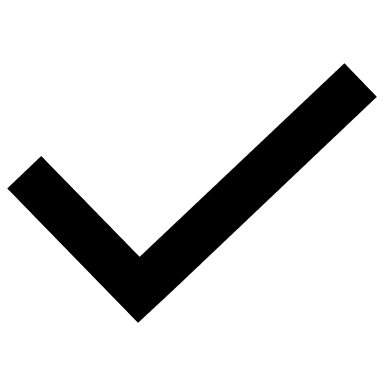 [Speaker Notes: Exemplet gäller åter igen Larry som har boendestöd. Målsättningen med hans insats var ju att bli självständig i samband med att skaffa varor och tjänster. Vid uppföljning framkommer denna information:
”Larry uppger vid uppföljningsmötet att han inte har klarat att skriva listan själv ännu. Av journalanteckning 2022-11-28 framgår det att Larry kände sig redo att prova själv. Han köpte då för lite av flera varor och glömde bort mycket av det han behövde. Larry berättar att han velat ha hjälp varje vecka efter det.”

Måluppfyllelsen vid detta uppföljningsmöte blir alltså nej, målsättningen har inte uppnåtts.]
Reflektion
Om uppföljning inte görs- finns det risker med det? Vilka i så fall?
[Speaker Notes: Reflektera nu i smågrupper kring Om uppföljning inte görs- finns det risker med det? Vilka i så fall?
Pausa utbildningen medan reflektionen pågår. 


Kommentar:
Den enskildes behov kan missas, vilket kan leda till att behov inte blir tillgodosedda. Behovet och rätten till insats kanske inte längre finns på grund av ändrade omständigheter. Det kan medföra att insats ges i onödan. 
Att inte följa upp insatser minskar rättssäkerheten och tryggheten för den enskilde.]
Vad göra med det som framkommer i uppföljningen?
Uppföljningen kan resultera i att utförarverksamheten:
Reviderar genomförandeplanen- justerar arbetssätt eller delmål. Vid stora förändrade behov så som att den enskilde blivit självständigt och inte längre behöver insats eller att hen fått svårigheter som göra att det behöver göras en ny bedömning kontaktas handläggaren.
Kontaktar enhetschef- för stöd eller för kännedom gällande uppgift från enskild eller anhörig. 
Kontaktar annan aktör (med samtycke)
[Speaker Notes: Så vad ska det göras med det som framkommer i uppföljningen?
Uppföljningen kan resultera i att utförarverksamheten:
Antingen reviderar genomförandeplanen, alltså justerar arbetssätt eller delmål. Vid stora förändrade behov så som att den enskilde blivit självständigt och inte längre behöver insats eller att hen fått svårigheter som göra att det behöver göras en ny bedömning kontaktas handläggaren.
Eller kontaktar enhetschef för stöd eller för kännedom gällande uppgift från enskild eller anhörig. 
Tredje alternativet kan vara att man kontaktar annan aktör, om samtycke finns.]
Uppföljning handläggare
Uppföljning av handläggaren syftar till att utvärdera och se hur det beviljade biståndet har fungerat och om målet med insatserna är uppnått. 

Fakta inhämtas från:
Den enskilde
Vid samtycke även från anhöriga och utförana 
Dokumentation från utförarverksamhet- genomförandeplan och journalanteckningar
[Speaker Notes: Hur ser då uppföljningen ut som görs av handläggaren?
Uppföljning av handläggaren syftar till att utvärdera och se hur det beviljade biståndet har fungerat och om målet med insatserna är uppnått. 
Fakta inhämtas från:
Den enskilde
Vid samtycke även från anhöriga och utförana 
Dokumentation från utförarverksamhet exempelvis genomförandeplan och journalanteckningar]
Bedömning av behov
Med den nya informationen från uppföljningen gör handläggaren bedömning om personens fortsatta behov av de insatser som hen beviljats.

Den enskilde kan också ansöka om ytterligare insatser eller uppge om hen vill avsluta insatser.
[Speaker Notes: Med den nya informationen från uppföljningen gör handläggaren bedömning om personens fortsatta behov av de insatser som hen beviljats.

Den enskilde kan också ansöka om ytterligare insatser eller uppge om hen vill avsluta insatser.]
Vad göra med det som framkommer i uppföljningen?
Uppföljningen från handläggare kan resultera i:
Att behovet av samma insatser som tidigare kvarstår- med samma eller förändrade mål
Att den enskilde beviljas nya eller andra insatser
Att insatser avslutas
Informationsöverföring från handläggaren till utförana med synpunkter på kvaliteten i insatserna.
[Speaker Notes: Och vad gör då handläggaren med det som framkommer vid uppföljningen?
Uppföljningen från handläggare kan resultera i:
Att behovet av samma insatser som tidigare kvarstår- med samma eller förändrade mål
Att den enskilde beviljas nya eller andra insatser
Att insatser avslutas
Eller att det sker informationsöverföring från handläggaren till utförana med synpunkter på kvaliteten i insatserna.]
Reflektion
Varför inför vi IBIC i våra verksamheter? Vad ser ni för fördelar med det?
[Speaker Notes: Till sist vill jag att ni reflekterar över varför vi inför IBIC i våra verksamheter? Vad ser ni för fördelar med det?

Kommentar:
Den enskilde ska få det stöd hen har rätt till och behöver. Att den enskilde ska få göra det hen kan själv. 
För ökad likvärdighet i hantering av den sociala dokumentationen, ökad rättssäkerhet.
Att bidra till bättre samarbete genom gemensamt arbetssätt och språk.]
Kontaktuppgifter:

Fredrika Billborn, sakkunnig
Fredrika.billborn@soderkoping.se
0121-23265
Söderköpings kommun
614 80 Söderköping
[Speaker Notes: Om ni har några frågor är ni välkomna att höra av er till mig, här är mina kontaktuppgifter.]